Τμήμα Αγροτικής Οικονομίας & Ανάπτυξης
Γεωπονικό Πανεπιστήμιο Αθηνών
4
Οικονομικά του Περιβάλλοντος & των Φυσικών Πόρων
1
Μαθησιακοί Στόχοι της 4ης Διάλεξης
Η άριστη λύση για την εσωτερίκευση της εξωτερικής οικονομίας
Τί είναι η φορολογία Pigou
2
Πρόταση*: Ο φόρος Pigou (φόρος ανά μονάδα παραγομένων ρύπων) ωθεί τις επιχειρήσεις που ρυπαίνουν το περιβάλλον, να εσωτερικεύσουν (internalise) το εξωτερικό κόστος των ρύπων που παράγουν. Ο φόρος αυτός είναι ίσος με την τιμή του εξωτερικού κόστους στο άριστο επίπεδο ρύπανσης.
Baumol, W., & Oates, W. (1988). The Theory of Environmental Policy (2nd ed.). Cambridge: Cambridge University Press.
3
* Proposition Four, page 45
Φορολογία Pigou
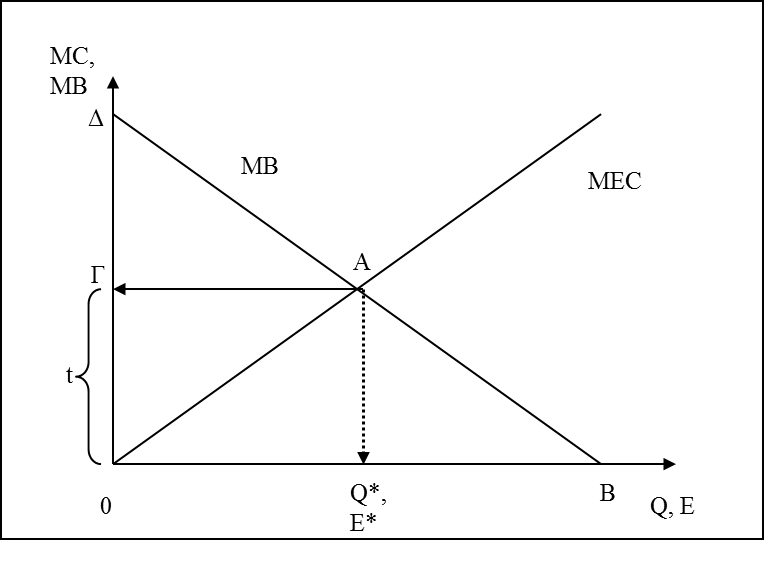 Εξασφάλιση του Ε*
4
Άριστη λύση
Πρόβλημα των παραγωγών : 
Μεγιστοποίηση του ιδιωτικού οφέλους μετά
 την επιβολή του φόρου Pigou
(1)
(2)
Οπότε
5
Άριστη λύση
Πρόβλημα της κοινωνίας : 
Μεγιστοποίηση του κοινωνικού πλεονάσματος
Ανεξαρτησία
των
επιχειρήσεων
6
1
(3)
Κάθε επιχείρηση πρέπει να εξισώνει το οριακό της όφελος με το
7
Συνδυάζοντας (2) και (3) προκύπτει ο ορισμός της φορολογίας Pigou
Ο φόρος Pigou 
ισούται με την τιμή του
 οριακού 
εξωτερικού κόστους 
στο σημείο 
 άριστης ρύπανσης Ε*
8
8
Ανάλυση ευημερίας όταν οι πράσινοι φόροι είναι 
Μεταβιβαστικές δαπάνες
MB,
MEC
Κοινωνικό
Πλεόνασμα (OBA)
MB
B
MEC
Κόστος ελέγχου
της ρύπανσης 
(Q*AΓ)
A
t
Ο
Γ
Q*
Q,E
9
Εξωτερικό κόστος (OAQ*)
ΠΡΟΥΠΟΘΕΣΕΙΣ
Δυνατότητα εκτίμησης της MEC
Δυνατότητα μέτρησης των ρύπων
Δαπάνες φορολογίας= μεταβιβαστικές δαπάνες
10
Γιατί είναι προς όφελος των παραγωγών η προσαρμογή στο Q*?
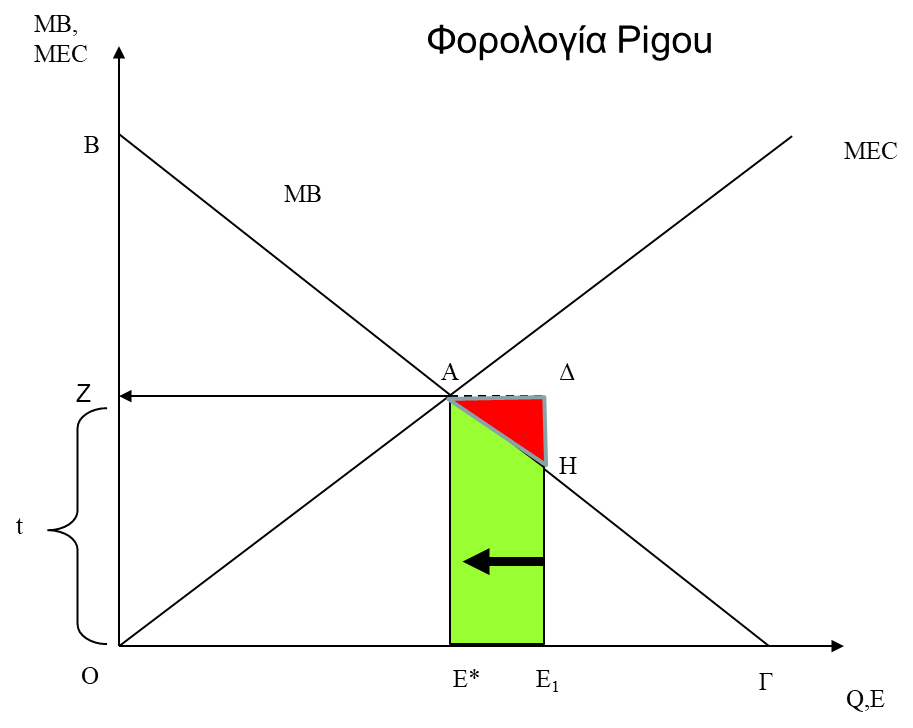 Έστω οι παραγωγοί παράγουν E1 > E*
Τι επιπλέον  κερδίζουν στο E1 ?
ΑHE1E*
Αλλά εφόσον η αυξημένη παραγωγή προϊόντος συνοδεύεται από αυξημένη
 «παραγωγή» ρύπων, στο Q1 αντιστοιχεί μεγαλύτερη φορολογία
 σε σχέση με το Q*
Τι επιπλέον  πρέπει να πληρώσουν στο Ε1 ?
ΑΔΕ1Ε*
12